Testing: Data Requirements and Other Information
TN Data & Attendance Supervisors Conference – September 2018
Agenda
Assessment Overview 
Processing Changes
Assessment Process Details 
SIS
Data Review
Test Provisioning
Troubleshooting Data
Course Codes 
Closing
2
Introductions
Denette Kolbe
Executive Director - Assessment Logistics
Amanda Hassman
Business Analyst - Assessment Logistics
Mark Jackson
Assistant Director - Assessment Logistics
3
TCAP Overview
TN Comprehensive Assessment Program
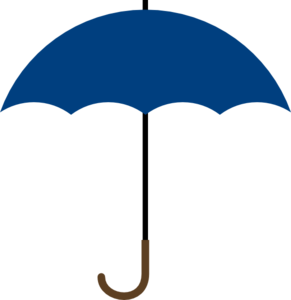 TCAP
TNReady
Students in grade 3-8:  ELA, Math, Science, SS

High School EOC:  ELA, Math, Science, SS
Other TN Assessments
Alternate assessments for students in grades 3-11 with the most significant cognitive disabilities (ELA, Math, Science, SS)

Grade 2 optional assessment suite

ELL Assessments
5
Changes for 2018-19
Eliminated the TNReady chemistry end-of-course exam
TDOE will provide a chemistry test form as an option for local administration 
Eliminated the TNReady English III end-of-course exam 
TDOE will prioritize adding a statewide dual credit English composition option available beginning in 2019-20
Eliminated the stand-alone field test window for at least the next two years (2018-19 & 2019-20)
Reduced time on the TNReady English language arts exam in grades 3 & 4 to make it a combined 78 minutes shorter
will not impact the ability to generate TVAAS
will still generate scores across all four performance levels
6
Testing for 2018-19
Online testing
All EOC
Grades 5-8 Science (Field Test)

Paper-based testing
Grades 3-8 Math and ELA
Grades 6-8 Social Studies
Grades 3-4 Science (Field Test)

Paused
Grades 3-5 Social Studies
7
[Speaker Notes: Cliff]
Ready for TNReady
The Ready for TNReady check for online readiness includes three categories of readiness: device readiness, infrastructure readiness, and operational readiness.
The Ready for TNReady overview can be found here. 
You must complete this check for readiness each year and submit it to TDOE. 
If you already completed Ready for TNReady, you should have a certificate.
If unsure of your status, please email district.technology@tn.gov for assistance.
8
[Speaker Notes: Cliff]
Assessment Processing Changes
9
Last Fall (September 2017)
10
Changes to Pre-ID and SDDV Process
Assessment is now driven by data in EIS.
Enrollment, scheduling, demographic, and class roster must  entered in district SIS and transferred to EIS. 
Pre-ID labels and rostering in Nextera come from EIS.
EdTools is no longer used to clean-up demographic information or complete assessment ordering. 
The only key function in EdTools for assessment for 2018-19 is Teacher Student Connection (TSC).
Teachers & Leaders is taking point on TSC.
SDDV (the post-testing data clean-up) has been replaced by work in the data prior to testing.
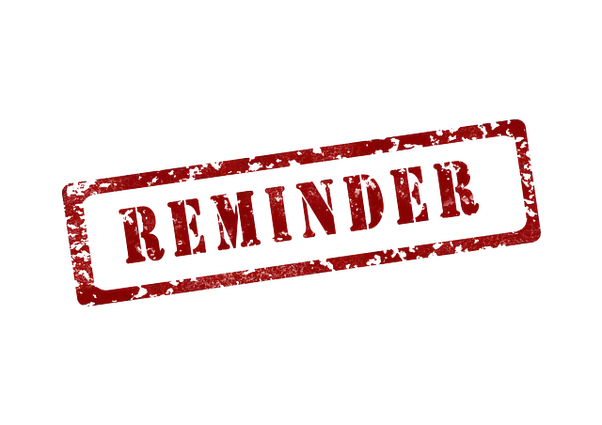 11
[Speaker Notes: Cliff]
Changes to Pre-ID and SDDV Process
District Technology team created the Visibility Tool to give a clearer picture of which students were being pulled for assessments.
We’ll talk about the improvements to the tool in a few minutes!

The quality of the data we have from districts was markedly improved - thanks to your hard work during this transition in 2017-18.
We appreciate all of the work you did in cooperation with the EIS Help Desk team to clean up student, teacher & class data.
12
[Speaker Notes: Cliff]
First things first: SIS Enrollment
It All Goes Back to the SIS…
EIS
SIS
14
Key to Success – SIS Vigilance
Districts must ensure that complete and accurate student enrollment data is entered into their district SIS in a timely manner.
Doing this will make assessment administration easier both for the district and for the schools.
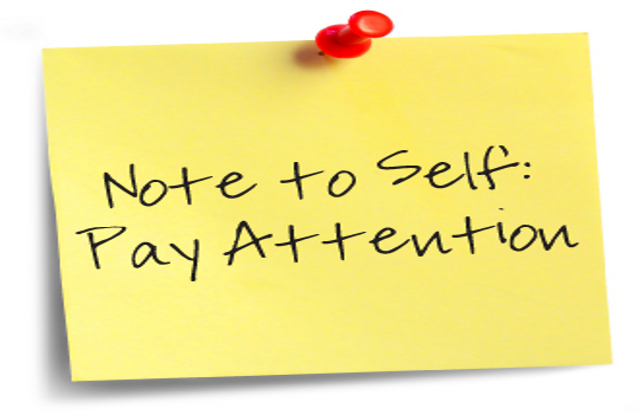 15
Platform Functions
16
EIS Transfers to Nextera
Assessment data transfers from SIS to EIS occur every day.
Assessment data transfers from EIS to Questar (Nextera) occur each Monday evening.
Beginning September 24th 
Information updated in a district SIS by 4 pm CST each Monday will show up in the Visibility Tool the next day.
Information updated in a district SIS by 4 pm CST will show up in Nextera Admin by 6 am EST Wednesday.
All assessment data transfers occur when the district produces an extract and submits it to EIS.
17
Final EIS Transfer for Demographic Data
The final EIS assessment transfer to generate demographic data for the Comprehensive Data File (CDF) and assessment reporting will be the last day of the testing window.
For Fall 2018 end of course testing: Friday, December 18, 2018.

Districts must be sure all demographic changes are corrected by the last day of the testing window. No changes will be accepted after the window closes.
18
Assessment Course Codes Document
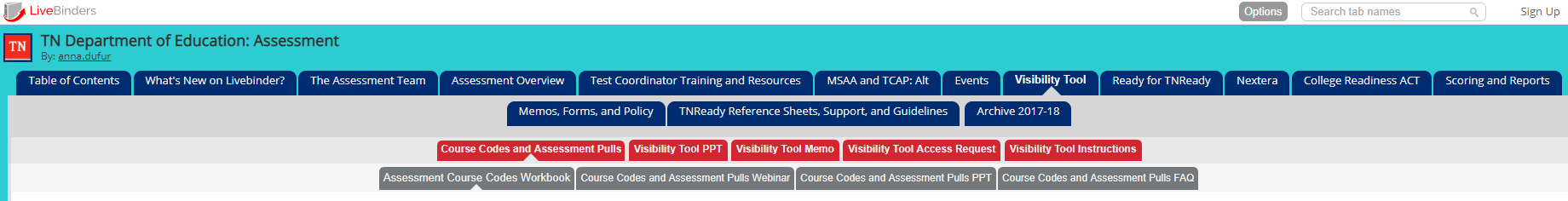 The 2018-19 assessment course codes document is posted on LiveBinders.
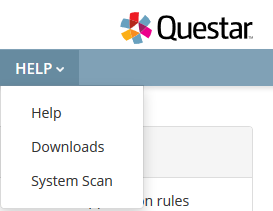 It is also posted under the Help tab on the Nextera Admin portal.
19
Demographic Data Review
Data Review
21
Demographic Data
Districts are able to view student demographic data in the Visibility Tool which is read only.

Any and all changes to demographic data must be made through the district SIS.
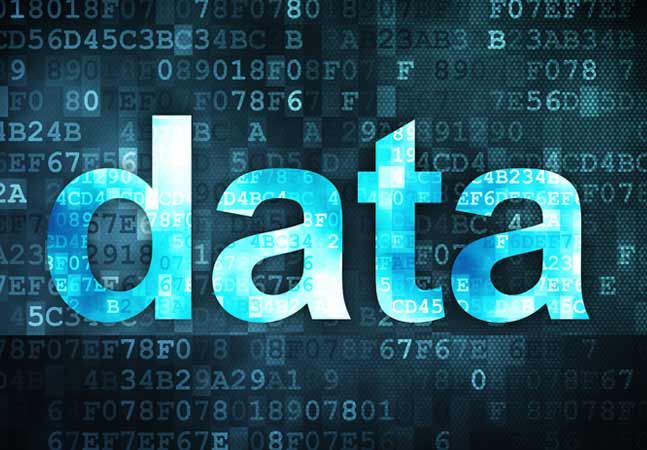 22
Visibility Tool
The Visibility Tool developed by the TDOE technology team gives districts a clear and timely picture of information uploaded from their SIS to EIS.
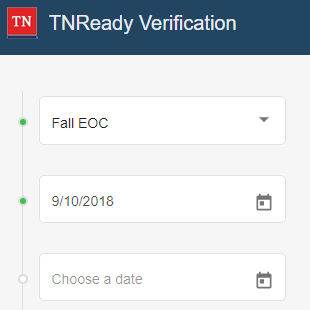 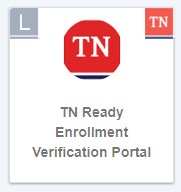 23
Downloading Data to a .CSV file
Users can now download student-level data in a .CSV file for saving or printing
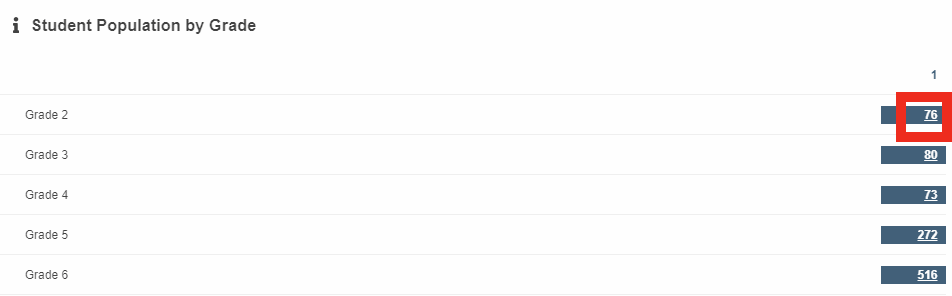 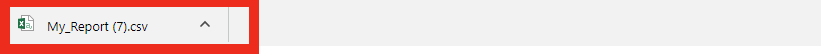 24
User-Friendly Error Messages
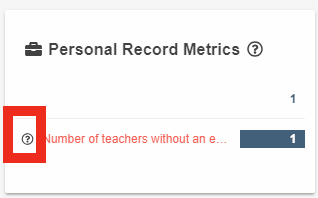 When clicking the question mark next to an error, users can see the list of accounts applicable to the error.
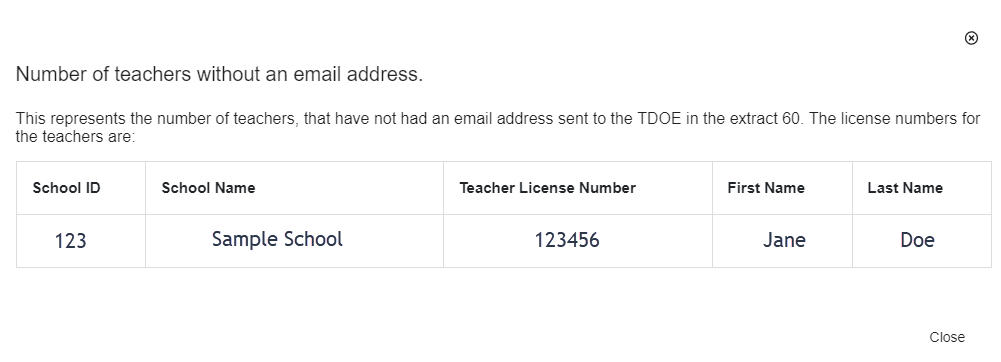 25
Downloading Data from Drilled Down Search
When drilled down by grade and content area, users can download a .CSV of the student data
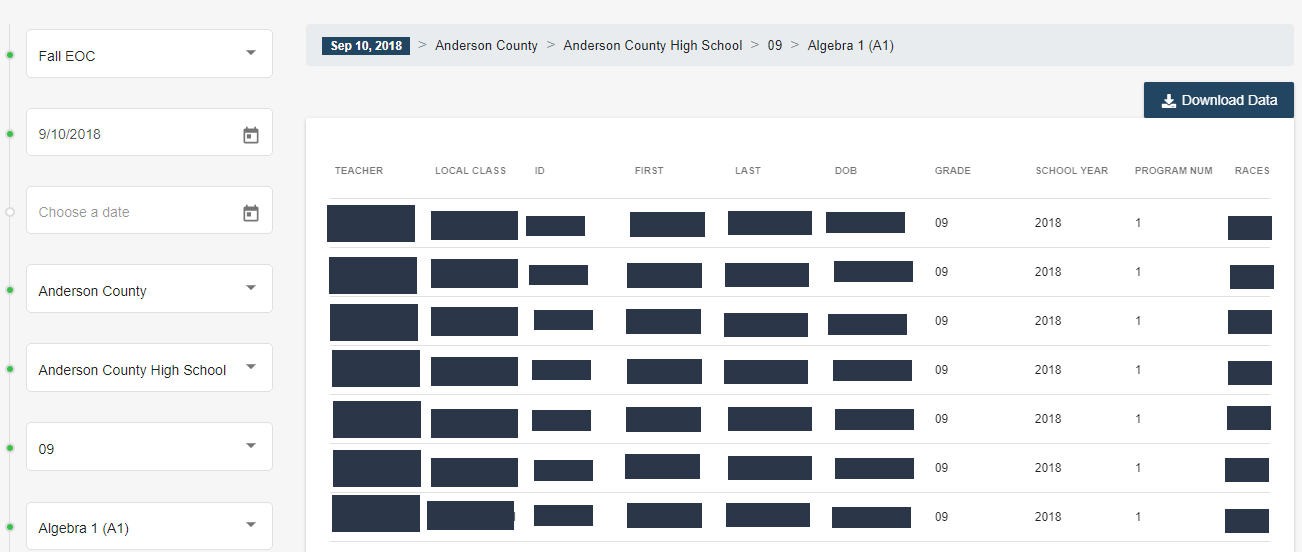 26
Bypassing Grade Level Selection
Users can now search by content area without pulling by grade level first
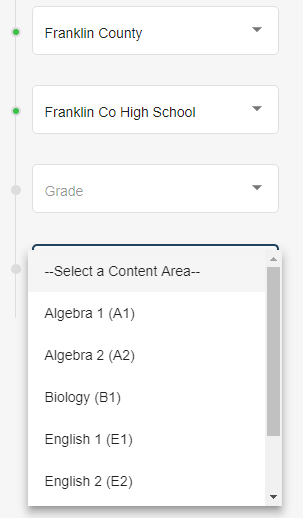 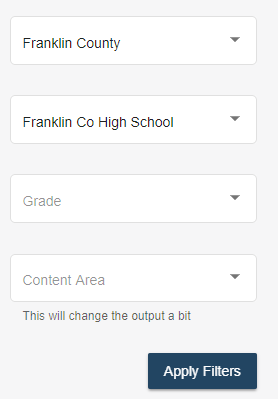 27
Additional Enhancements
Race/Ethnicity Hierarchy
The metrics by how race and ethnicity are calculated have been updated. 
Will reflect what is in EIS
Weekly Error Reports
Emailed to DTC’s and EIS Supervisors
Default Date
The default date to select will be based on the date with the most updated information, not necessarily the previous day.
In the event that EIS is running longer than expected, users will, by default, see the most current date
50% Enrollment
A new metric is displayed on the dashboard showing the number of students who have been enrolled in the school/district at least 50% of the school year
28
Visibility Tool – Related Updates
Feedback mechanism in the EIS Performance Tool
This will give districts the ability to see how the upload to EIS is progressing so user know if data is not showing up due to an error or because it’s still processing into EIS
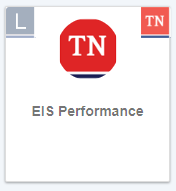 29
Visibility Tool Help
LiveBinders site (Here)


Email
TNED.Assessment@tn.gov
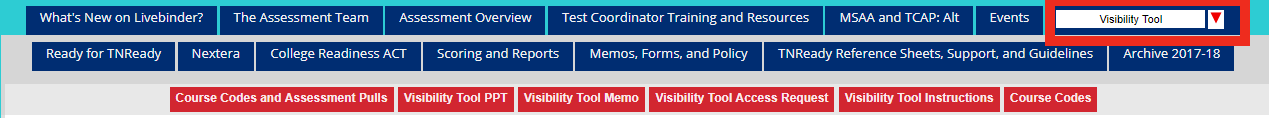 30
Visibility Tool
The technology team is here at the conference to answer questions about EIS and the Visibility Tool.
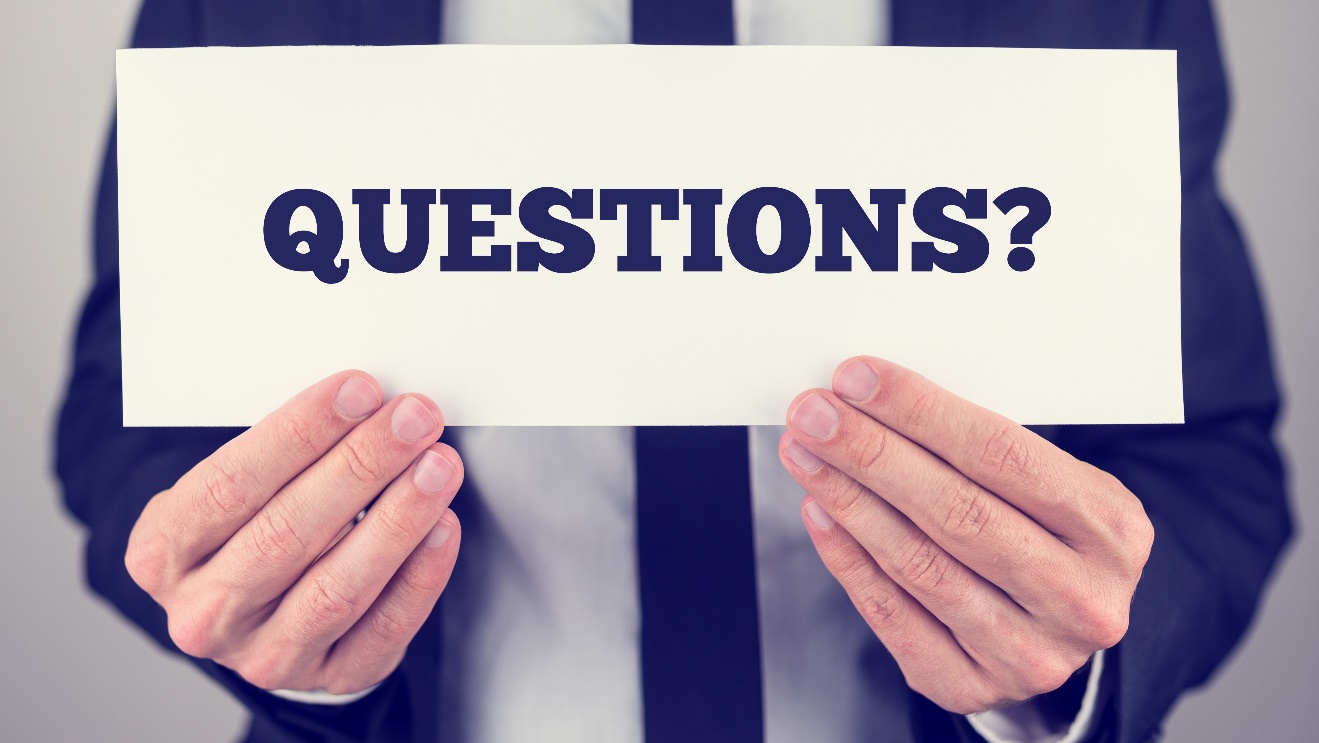 31
Test Provisioning
Test Provisioning
Districts must formally enroll students in order to generate a test registration.  
Formal enrollment  is defined as; “A state Student ID has been issued to the district SIS by the EIS data system,” and, therefore, a record of that student exists in both the district SIS and in EIS.
Students must meet the business rules for the assessment pull in order to appear in Nextera and EdTools.
33
Business Rules for the EIS Enrollment
For a student record to result in a test registration, the student must have:

Enrollment in a school
Instructional Grade record for that enrollment
Student Class Assignment (course code) for that enrollment
Class Section (local class number) for the Student Class Assignment
Teacher identified as the teacher of record for the class section (Master Teacher record)
Valid Teacher License number for the teacher of record
34
New Students
New students enrolling in the district from out of state (home school, private school, another state) must be entered into the SIS as soon as possible in order to properly register them for the appropriate assessments.
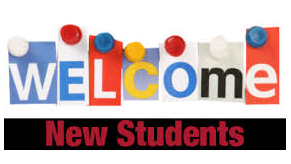 35
Last Pull for Fall 2018
The last EIS assessment pull to provision Nextera with currently enrolled students and class rosters will be two weeks before the testing window opens.
For Fall EOC, this will be Monday, November 12, 2018.
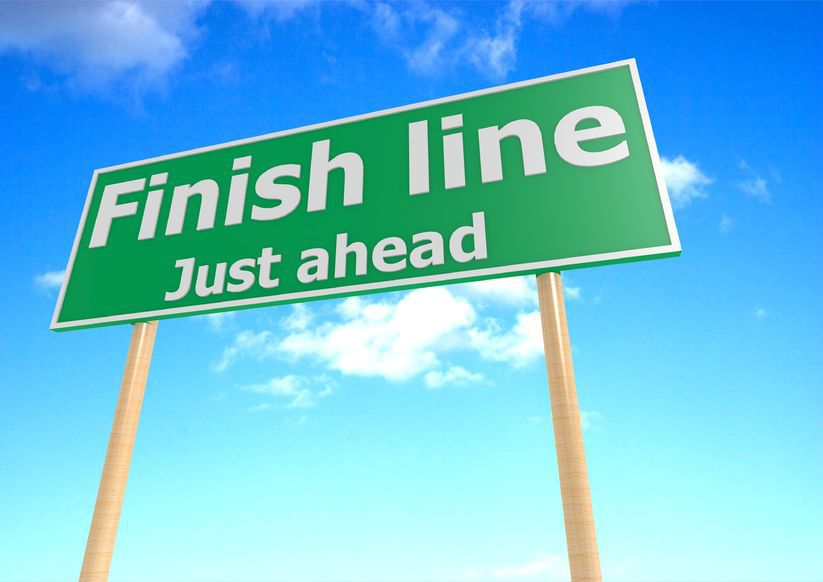 36
In a Nutshell…
Student scheduling data must be correct in the SIS in order to generate orders and test registration for assessments.
Correct scheduling must reflect the correct course code to trigger the assessment process.
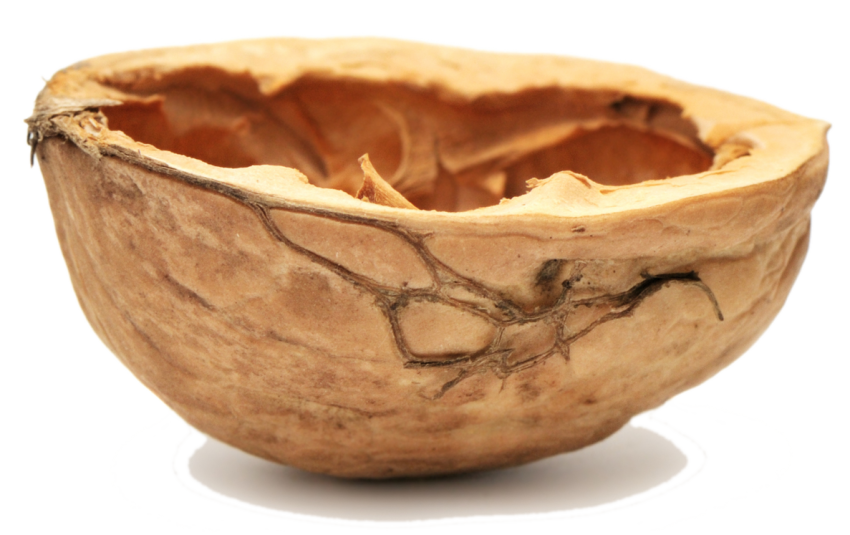 37
Troubleshooting Data
Common Data Quality Issues: Teachers
The teacher needs

A first & last name

A valid email address
From the appropriate district/organization

A valid Teacher license number (TLN)
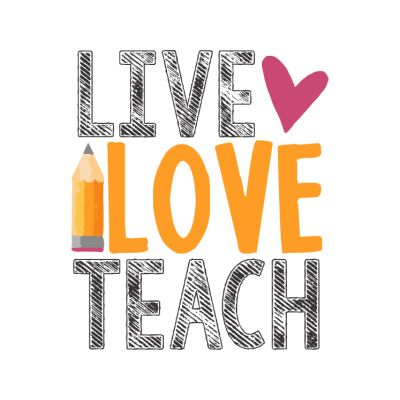 [Speaker Notes: Mark]
Common Data Quality Issues: Teachers
Teacher class assignments are complete
no missing or empty from and to date values
There are no inappropriate date overlaps between multiple teachers, leaving only one teacher as the Teacher of Record (TOR) for any given class. 
In order to mark a teacher as an inactive TOR, the staff assignment end date for the class must be on or before another teacher’s start date as TOR.
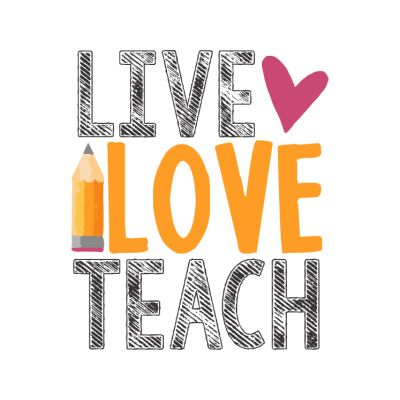 [Speaker Notes: Mark]
Common Data Quality Issues: Classes
Only valid and approved course codes for assessment will be used to provision students for testing.

If you are unsure of the list of valid approved course codes for assessment, please see the Course Codes document.
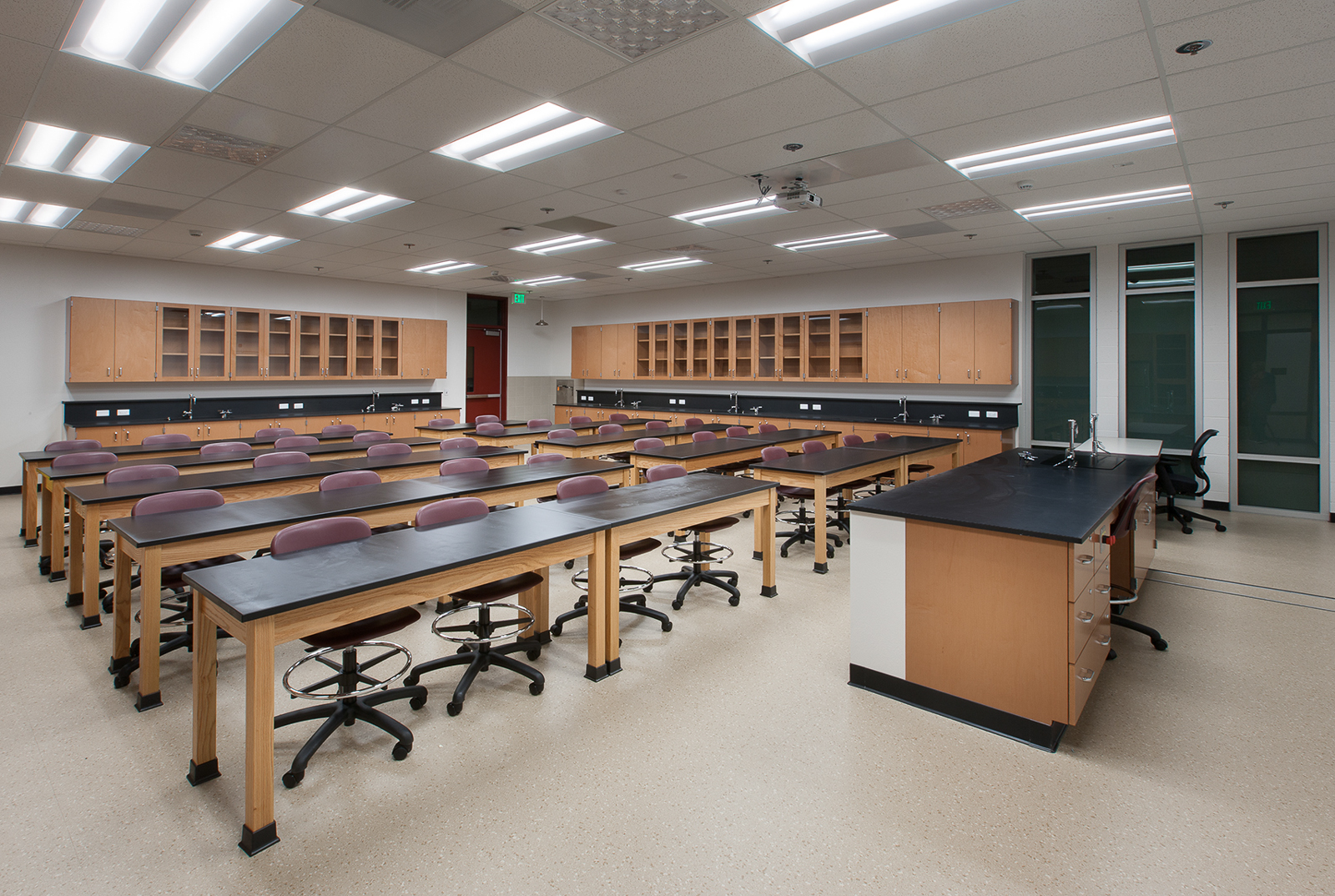 [Speaker Notes: Mark]
Common Data Quality Issues: Classes
In order to be a valid class for testing, the class must have a Teacher of Record assigned. This teacher must have a valid teacher license number, and a valid work email address.

There can be only one active teacher of record assigned  to a class.
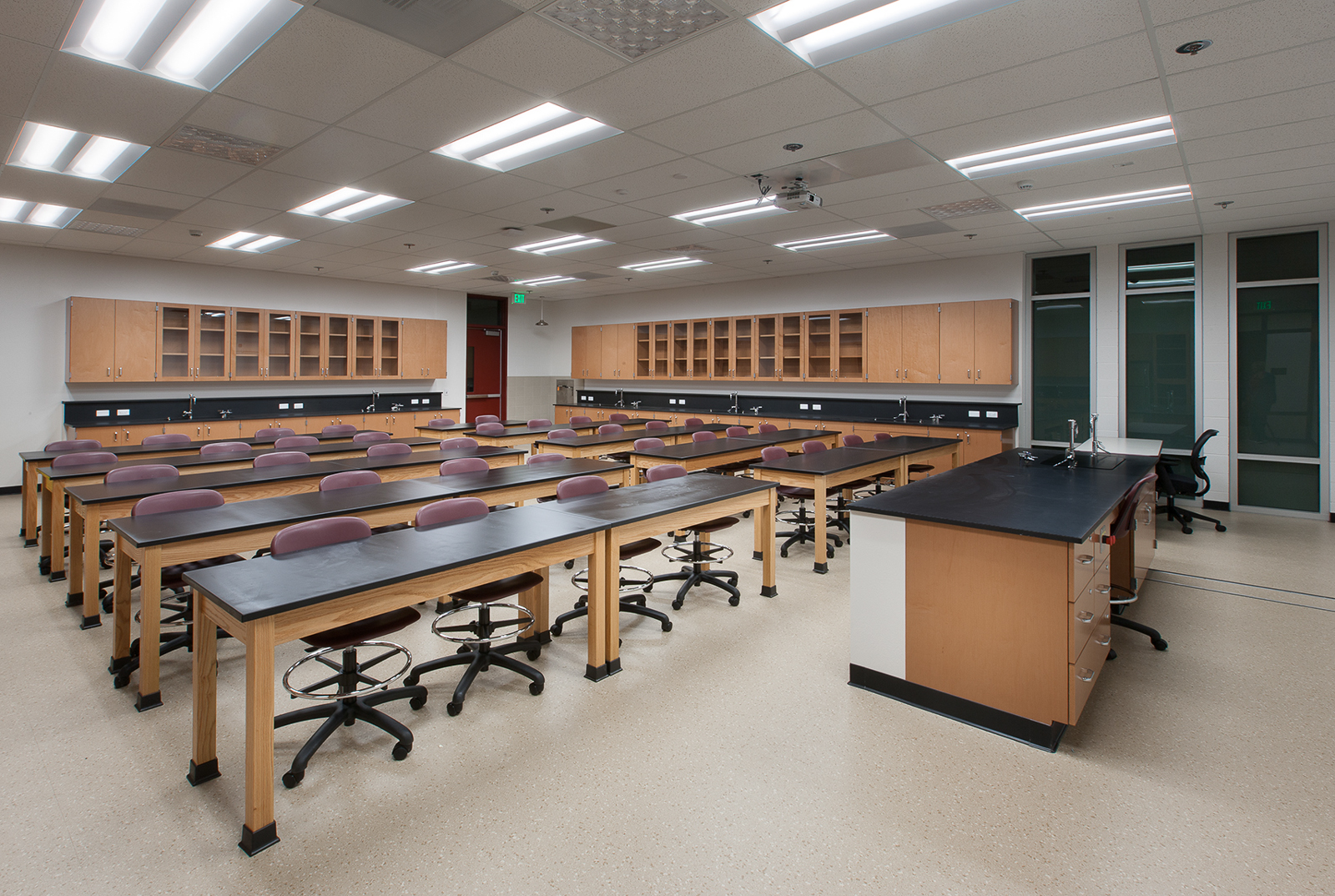 [Speaker Notes: Mark]
Common Data Quality Issues: Students
All student first name, last name, date of birth, district, school, and grade values are entered.

Student from and to dates are complete with no missing/empty  date values.

Student enrollments are in no way duplicated.
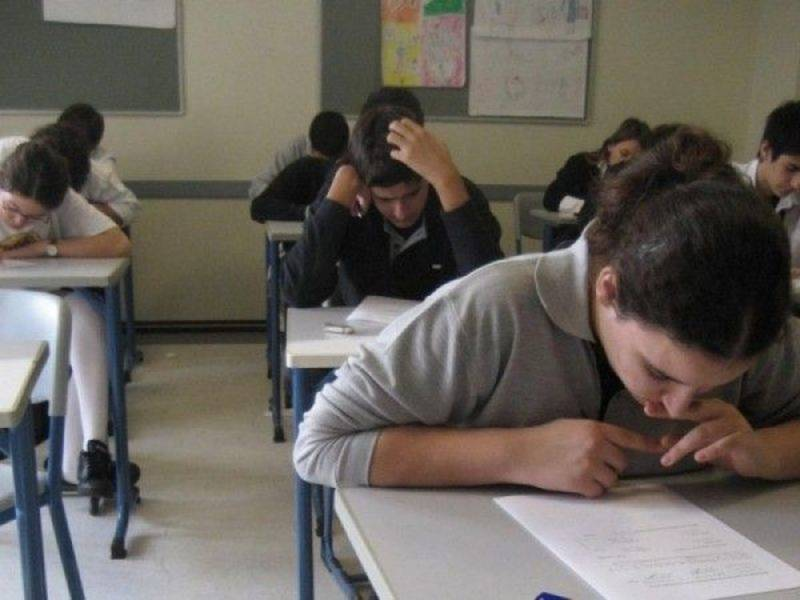 [Speaker Notes: Mark]
Common Data Quality Issues: Students
Student class assignments are complete (no active students without class assignments) and appropriate (e.g., no duplicate class assignments for the same course code and/or content  area) for all active students.
Class assignment from and to dates are complete with no missing or empty date values
Date values are entered according to an appropriate and consistent date format.
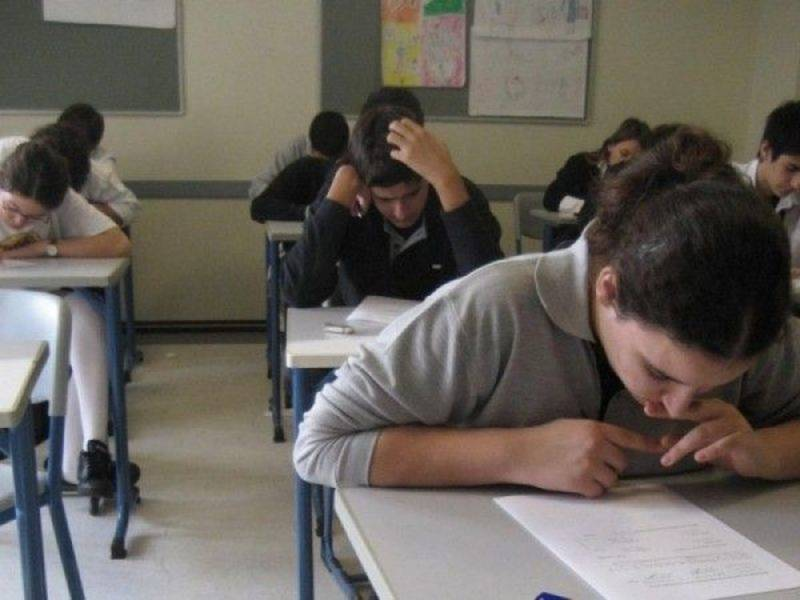 [Speaker Notes: Mark]
Alternative Schools
Students enrolled in Alternative Schools during the 2018-19 TCAP Assessments can be assessed at their alternative school or their school of remand (primary school). 
For the 2018-19 school year, a student that has been remanded from their primary school to an alternative school with a school number does not need their enrollment to be moved back to their school of remand for assessment or accountability purposes.
45
Course Codes for Assessment
Course Codes – EOC Math
47
Course Codes – EOC (other content areas)
48
Course Codes – EOC (Cambridge)
49
Course Codes – Grades 3-8
50
Course Codes – Grades 3-8 Notes
Districts cannot use the same assessment course code twice for different classes.
For example: students cannot be scheduled in 0401 for Lang Arts and 0401 for Reading.
Reminder: Reading course codes are retired and not valid. 
EL students
For grades 3-8 EL students there is an English Language Development course for each grade that covers a student of a WIDA proficiency of 1 or 2 and specifies that, in addition to their ESL course, they must also be enrolled in an ELA course.
For grades 3-8 EL students there is a course (6315) that is intended for students of a WIDA proficiency of 3 or higher. These students must also be enrolled in an ELA course.
51
Course Codes – Grades 3-8 Comprehensive
COMPREHENSIVE CODES are to be used when scheduling students with more severe disabilities who require a replacement of core content instruction. The student must take the general education end-of-year assessment.  These courses should be aligned to grade level/content area standards. Students who will participate in the alternative assessment must be scheduled using the alternate assessment course codes.
52
Course Codes – Grade 2
53
Course Codes – Grades 3-8 MSAA and TCAP Alt
54
Course Codes – EOC MSAA and TCAP Alt
55
Retired Codes
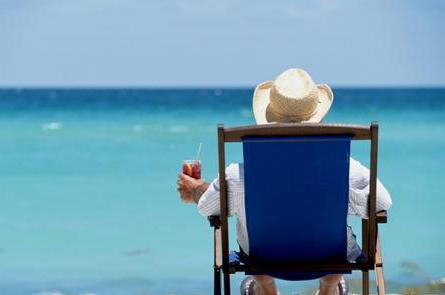 The 2018-19 assessment course codes document also contains lists of retired codes for Grade 2, Grades 3-8 and End of Course.
56
Important Safety Tips
Districts cannot use the same assessment course code twice for different classes.
Service enrollments do not pull for assessment.
If you need a student to test a particular content area, they need to be given a primary enrollment with an assessed course code.
57
Questions
Questions?
59